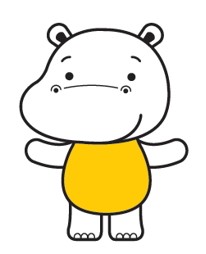 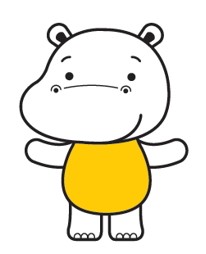 달님방 휴진 안내
★6/15(수) 달님방 휴진★
별님방,햇님방 진료  
햇님방 2시 ~ 5시30분
별님방 5시 ~ 8시 
내원 및 진료예약 시 참고바랍니다 